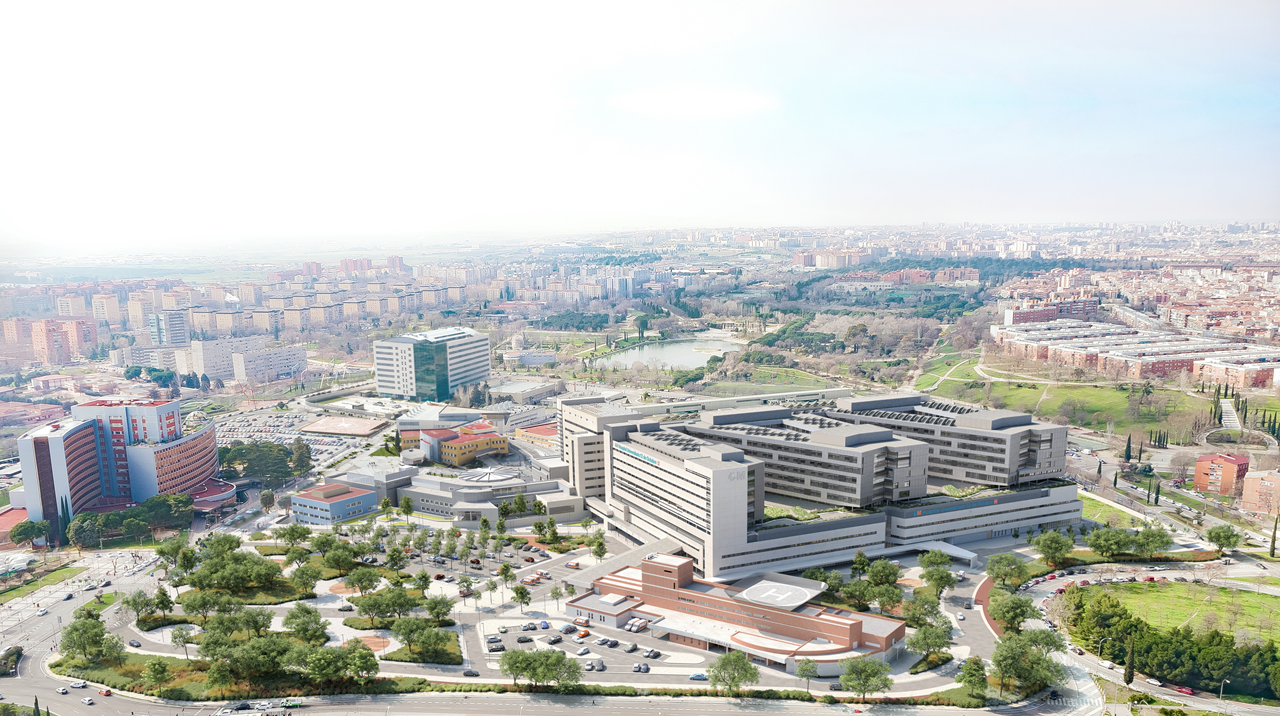 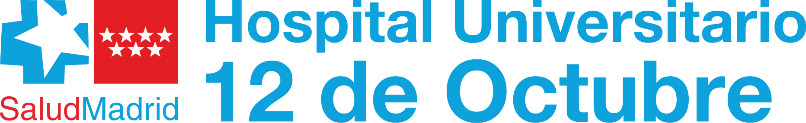 JORNADA DE PUERTAS ABIERTAS
2023
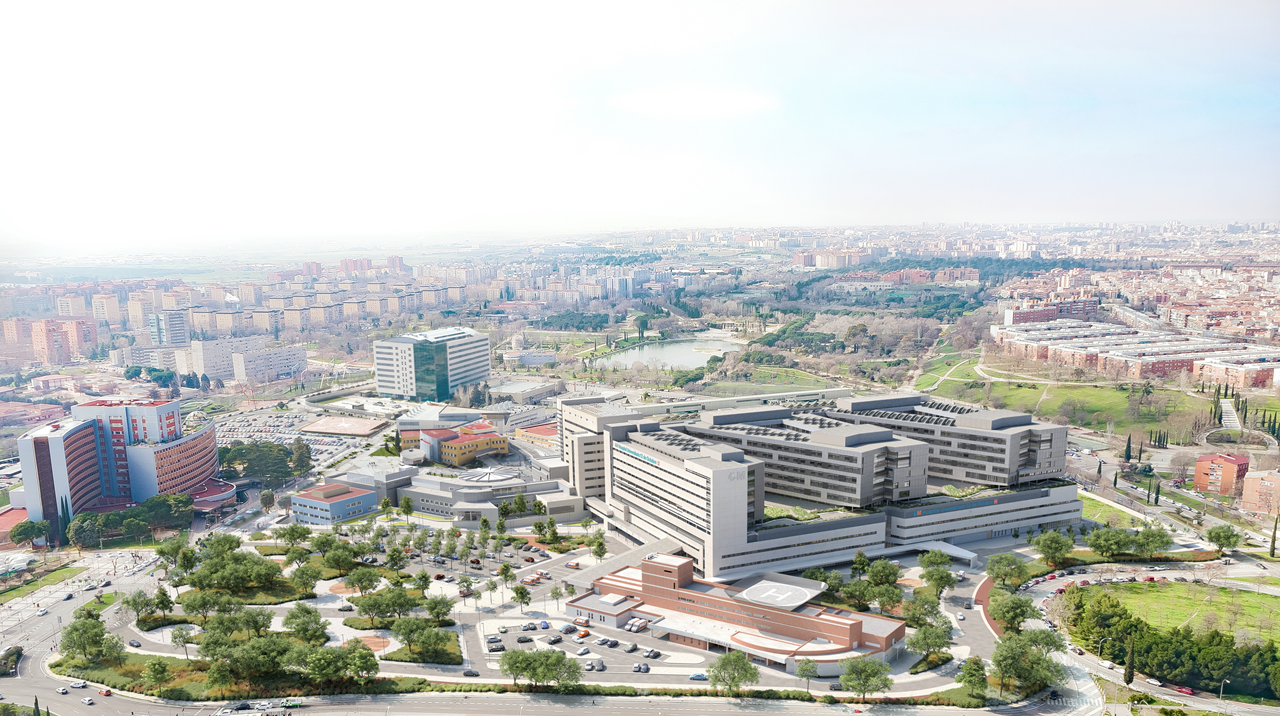 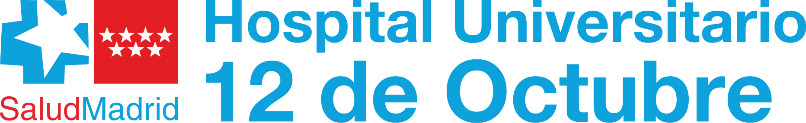 ANÁLISIS CLÍNICOS Y BIOQUÍMICA CLÍNICA
¿ Dónde estamos?
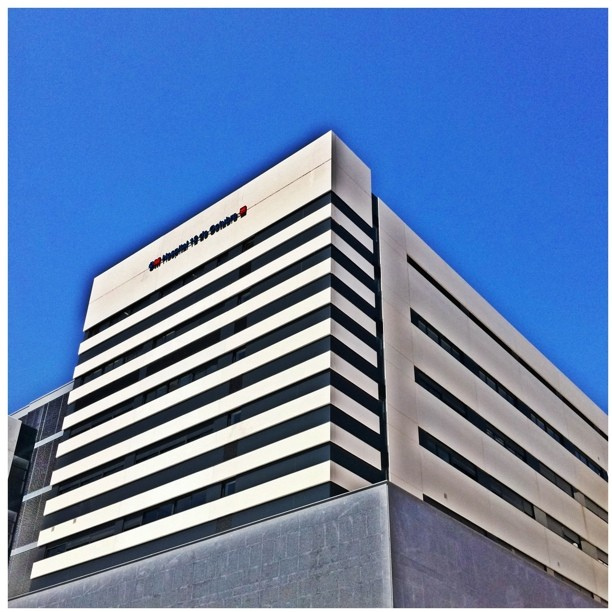 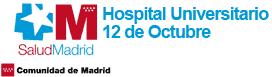 LABORATORIOS
U. INVESTIGACIÓN-B.MOLECULAR
U. INVESTIGACIÓN-B.MOLECULAR
GENÉTICA
INMUNOLOGÍA
MICROBIOLOGÍA
HEMATOLOGÍA
BIOQUÍMICA
CORE LAB
CAFETERÍA DE PERSONAL
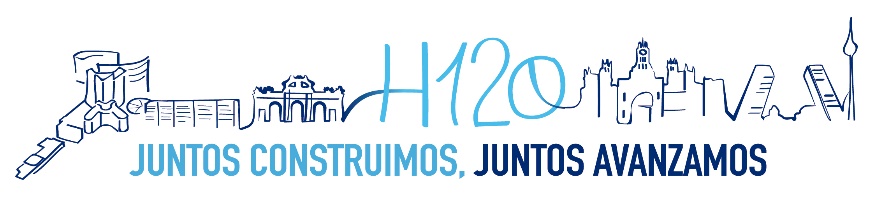 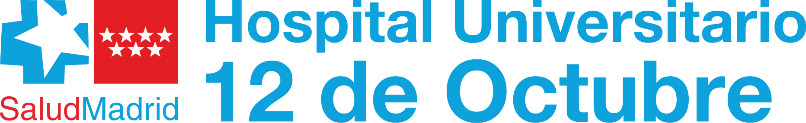 AREA PREANALITICA
Secciones y rotaciones
Residentes de primer año (R1)
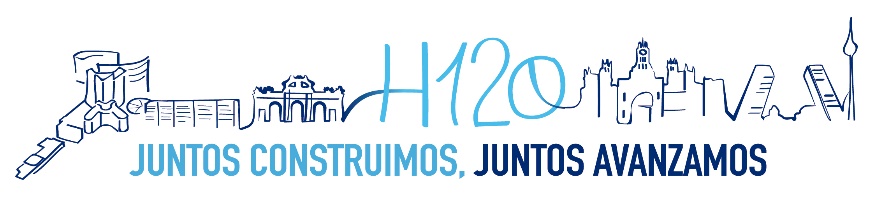 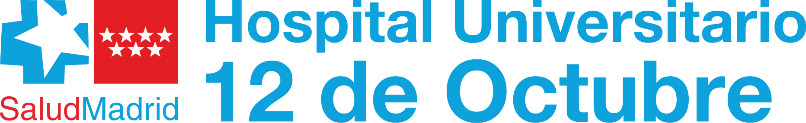 Core 24 horas
URGENCIAS
RUTINA
>100 TÉCNICAS
EQUIPOS AUTOMATIZADOS
ÚLTIMA TECNOLOGÍA
Sistemático y sedimento
Drogas de abuso 
Diagnóstico de embarazo
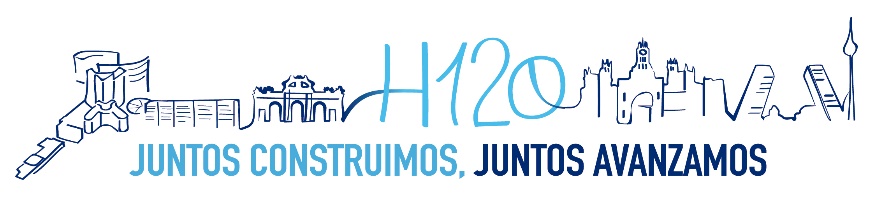 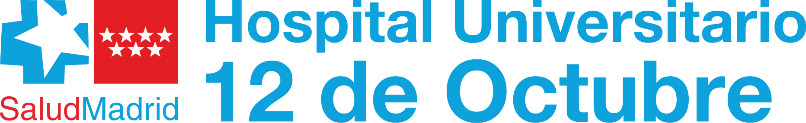 Laboratorios especializados
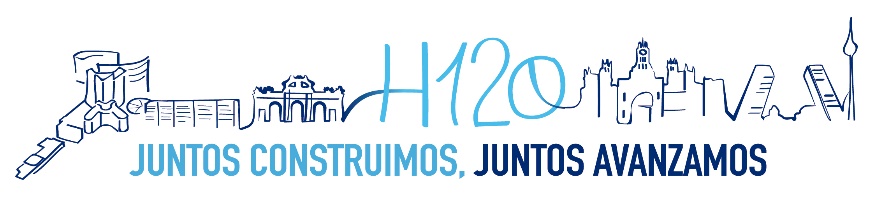 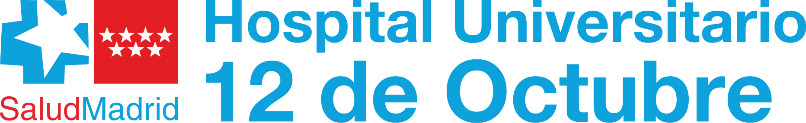 Biología molecular
Enfermedades mitocondriales y neuromusculares
Centro de referencia nacional
Biología molecular
Intolerancia metabólica al ejercicio
Cáncer hereditario
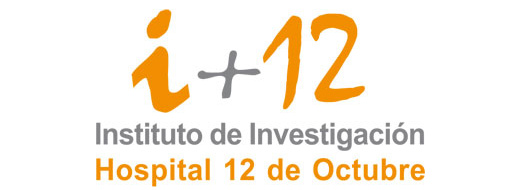 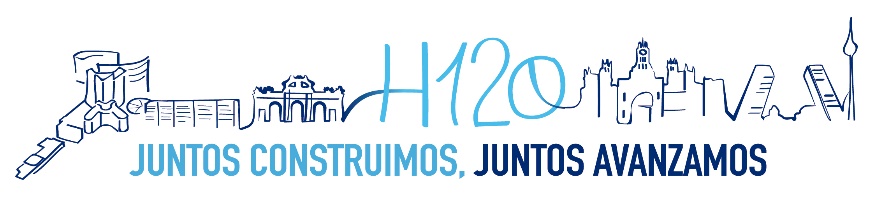 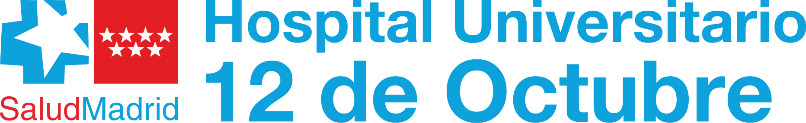 Biología molecular
CLÁSICAS
ÚLTIMA GENERACIÓN
PCR
Southern Blot, Western Blot
RT-PCR
HRM
MLPA
Secuenciación Sanger
NGS : secuenciación masiva
Paneles de genes asistencial
Paneles de genes investigación
Rotación extensa tanto bioquímicos como analistas
Participación en proceso completo de diagnóstico molecular de cada patología
	Realización de técnicas
	Interpretación de resultados
	Búsqueda bases de datos
	Ayuda en emisión de informes
Colaboración diferentes proyectos
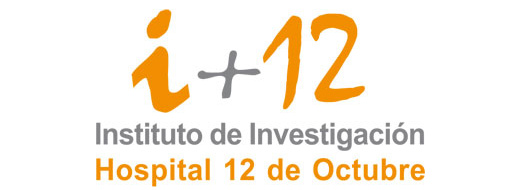 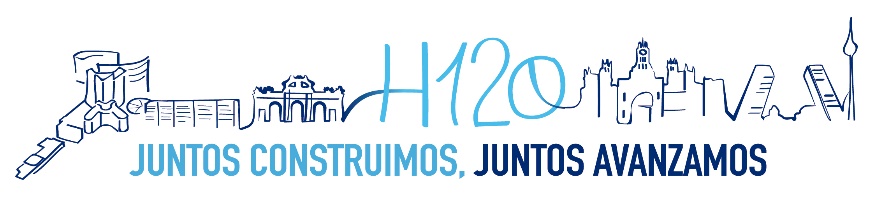 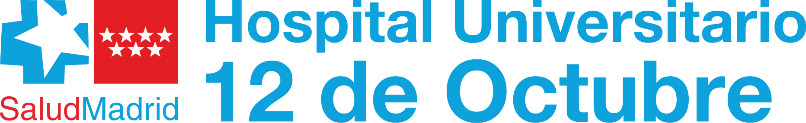 Rotaciones fuera del Servicio
Rotaciones externas
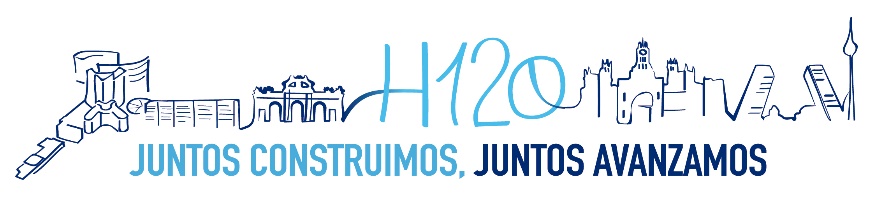 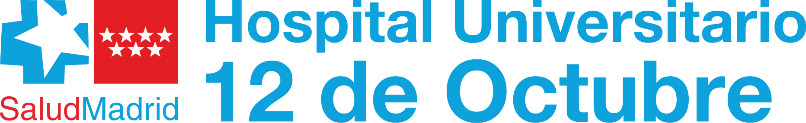 GUARDIAS
Presencia física 
17h Lunes a Viernes Laborables
24h Sábados, Domingos y Festivos

Dos residentes y presencia de facultativo

Libranza de guardia al día siguiente (las guardias de los sábados se libran los lunes)

De cuatro a cinco guardias al mes de media

R1: Comienzan a hacer guardias 2 meses después de su incorporación con un R mayor hasta marzo del siguiente año.
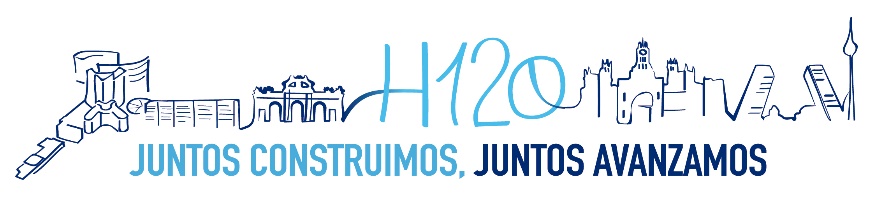 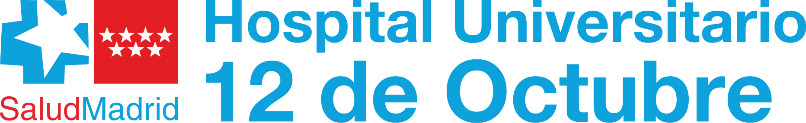 Sesiones
Temario OPE
Bibliográficas

(Temario de libre elección)
Martes y viernes a las 8:30

3 sesiones/año aproximadamente

Publicación de sesiones como capítulos de libro en CLIN12LAB “Libro de sesiones de los laboratorios clínicos”
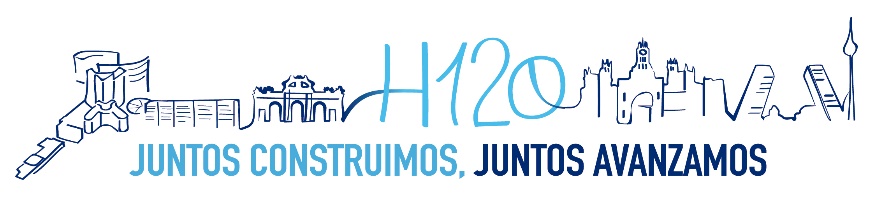 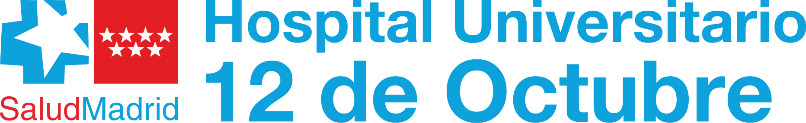 Cursos y congresos
Congreso Nacional de Laboratorio Clínico organizado por las sociedades científicas


Cursos de elevado prestigio ofrecidos por el hospital:
Metodología de la investigación básica
Cursos búsquedas bibliográficas
Otros cursos
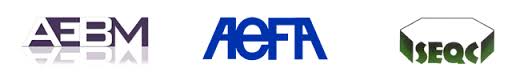 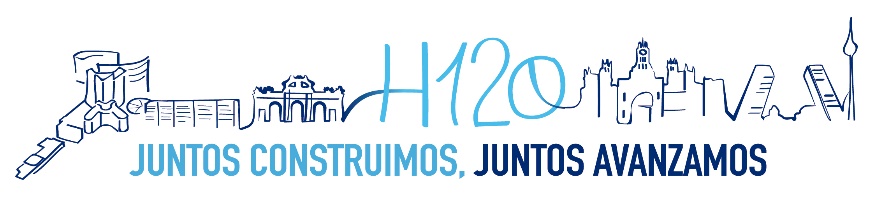 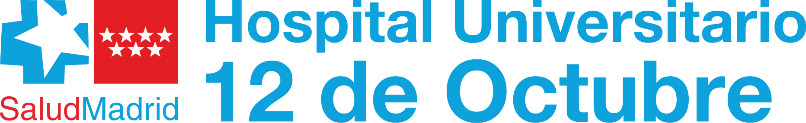 Ventajas
Hospital completo y pluridisciplinar
Posibilidad de participar y colaborar con otras especialidades: aprendizaje global 
Cartera de Servicios muy amplia con un modelo organizativo innovador y con la ultima tecnología
Posibilidad de participar en proyectos de investigación y ensayos clínicos con unidades de referencia del país.
Buen ambiente
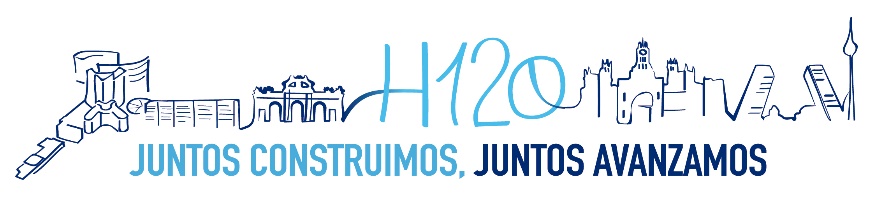 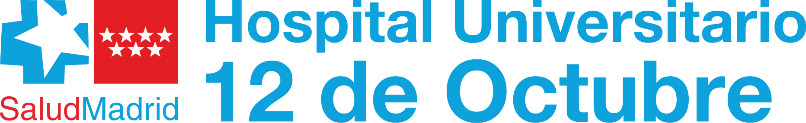 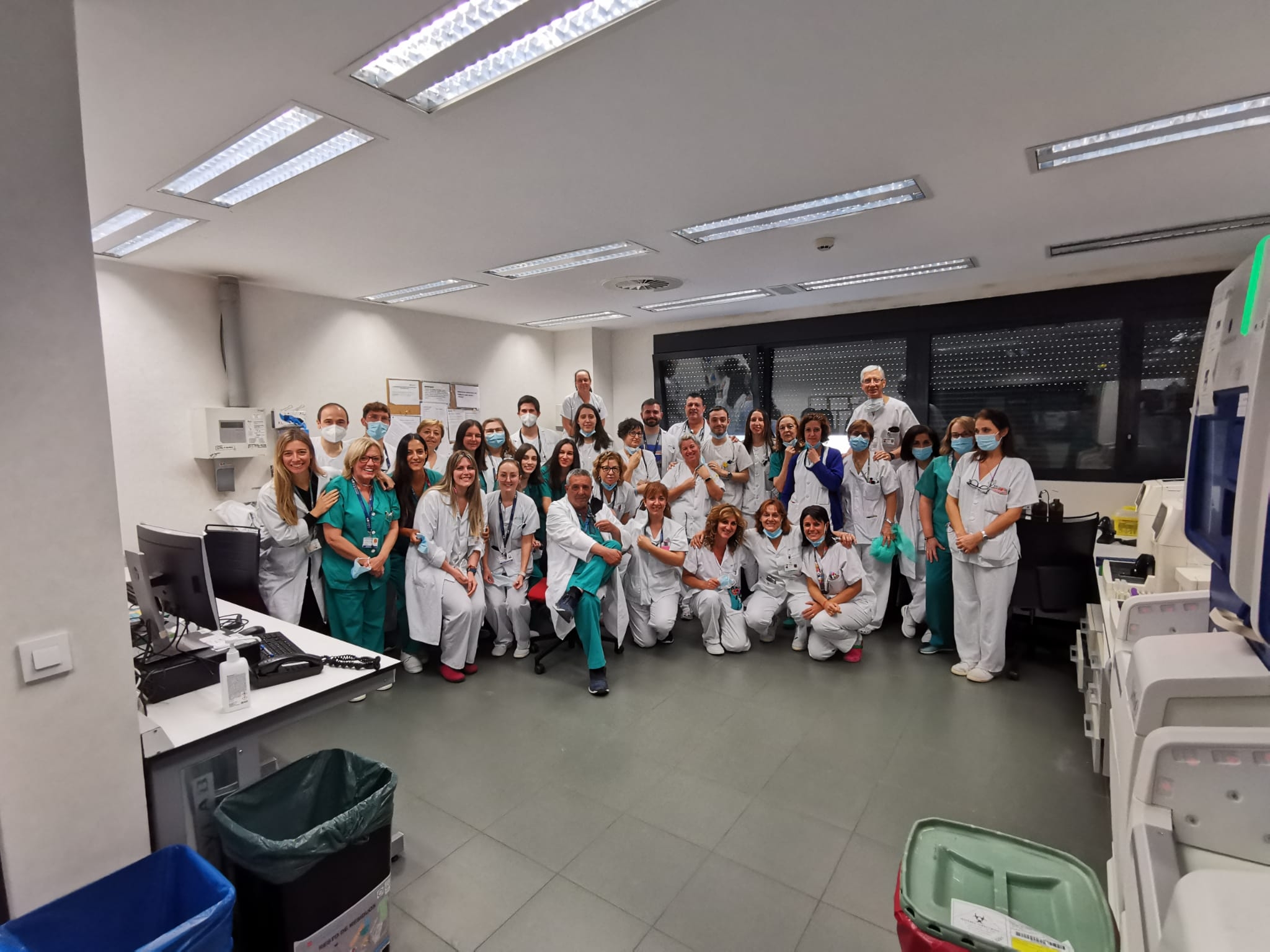 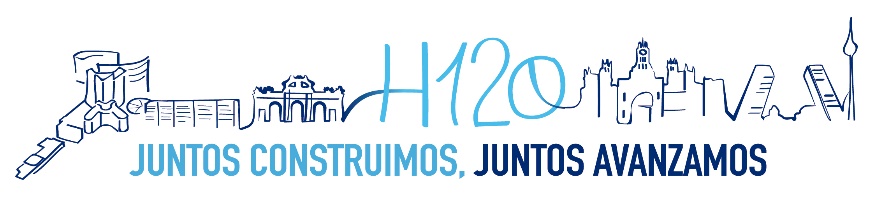 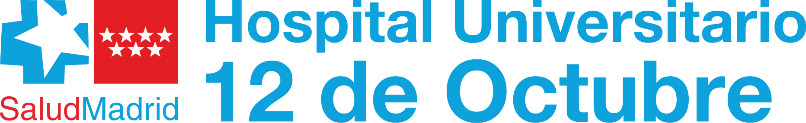